Экспертиза заболеваний, вызванных изменениями температуры. Экспертиза повреждений вызванных техническим и атмосферным электричеством.
ТЕПЛОВОЙ УДАР
Наиболее чувствительны к тепловому удару:
лошади тяжелых пород
свиньи
собаки
Предполагающие факторы:
болезни сердца
ожирение
повышенная влажность воздуха
задержка испарения пота
отсутствие поения животных
Клинические признаки теплового удара
притупление сознания
слабость
поверхностное учащенное дыхание
прогрессирующее ослабление сердечной деятельности
угнетение сознания
полная депрессия
неуверенная походка с расставленными конечностями.
слизистые вначале бледные, затем становятся синюшно-красными 
перед смертью животного происходят судорожные припадки
смерть наступает от паралича центральной нервной системы
ТЕПЛОВОЙ УДАР
Молниеносная форма 
Асфиктическая форма
Гиперпиретическую форма
Патологоанатомические изменения при тепловом ударе
медленное охлаждение трупа
иногда повышение температуры трупа сразу после смерти
кровь плохо сворачивается
быстрое окоченение трупа
быстрое разложение трупа
общий венозный застой
кровоизлияние под эпикардом и плеврой
гиперемия и экстравазаты в мозге и оболочках мозга
сухость мышц
дряблость сердечной мышцы
расширение обоих желудочков сердца
иногда систолическое состояние левого желудочка
 переполнение легких венозной кровью с их отеком
СОЛНЕЧНЫЙ УДАР
Наиболее чувствительны к тепловому удару:
лошади 
крупный рогатый скот
свиньи
овцы
собаки (щенки)
Клинические признаки солнечного удара
усиленное потоотделение
беспокойство, переходящее в возбуждение
зрачки расширены
глаза выпячены
взгляд испуганный
слизистые оболочки в состоянии резкого венозного застоя
появляется дрожь, рвота, судороги. 
животное погибает в течении нескольких часов в конвульсиях от паралича сердца или асфиксии
Труп лошади погибшей от солнечного удара
Патологоанатомические изменения при солнечном ударе
гиперемия оболочек головного мозга с точечным кровоизлияниями
гиперемия и отек головного мозга
серозное воспаление оболочек головного мозга
Ожог
4 степени ожогов: 
гиперемическая 
воспалительная
формирование сухого некроза кожи 
обугливание кожи, мышц и костей
Ожог кожи у обыкновенного ежа
Патологоанатомические изменения при ожогах
отечность головного мозга и его оболочек
кровоизлияния и воспалительная инфильтрация в веществе мозга
прижизненные кровоизлияния имеют веретенообразную форму и плотно прилегают к твердой мозговой оболочке
правое предсердие переполнено кровью
лимфатические узлы увеличены
селезенка плотная, буро-красного цвета
полнокровие и дегенерация печени и почек
воспаление ЖКТ
геморрагические инфаркты легких, печени, почек. 
увеличение мозгового вещества надпочечников
Отморожение и замерзание
- лошадь – половой член, мошонка, основа каймы и венчика, нижняя губа.
- корова – соски вымени
- бык – верхушка мошонки
- свинья - конечности, хвост, ушные раковины
- собака, кошка – дистальные части конечностей, ушные раковины, молочная железа, хвост
- курица – гребни, сережки, конечности
- утка – плавательные перепонки
- кролик – ушные раковины
Отморожение пальцев передней конечности и хвоста
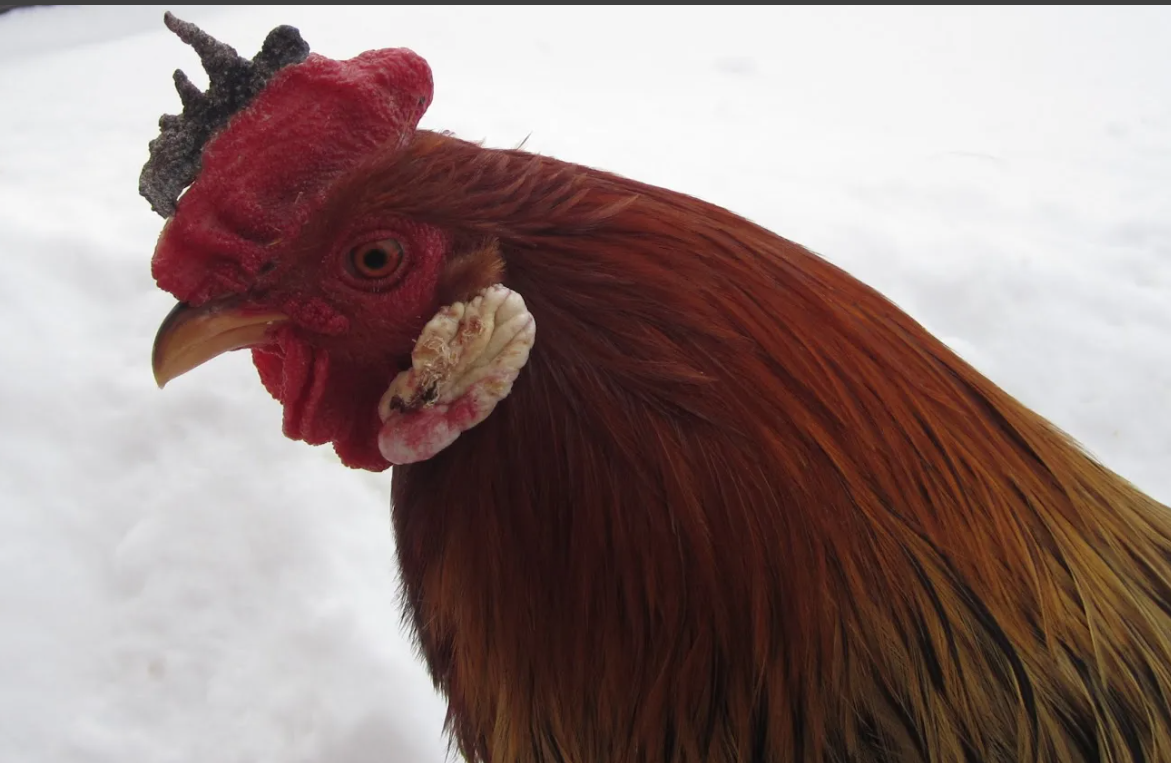 Отморожение гребня и сережек
4 степени отморожения:

Гиперемическая
Воспалительная
Некротическая
Омертвение глубоколежащих тканей
Признаки замерзания
- мышечная дрожь
- шаткость походки
исчезновение реакции на раздражители
понижение температуры тела
прекращение перистальтики
смерть наступает при снижении температуры тела до 20-25 градусов. 
животное гибнет задолго до того, как труп замораживается
Патологоанатомические изменения при замерзании
полнокровие внутренних органов
переполнение мочевого пузыря
точечные кровоизлияния в почечных лоханках
 переполнение кровью и фибрином правой половины сердца и крупных сосудов
отек мягкой мозговой оболочки
мелкие кровоизлияния в поверхностном слое слизистой оболочки желудка – пятна Вишневского
Поражение техническим и атмосферным электричеством
Патологоанатомические признаки смерти от технического электричества: 
термические ожоги эпидермиса
плохо свернувшаяся кровь в сердце и крупных сосудах
множественные кровоизлияния на серозных и слизистых оболочках
полнокровие внутренних органов
острая эмфизема легких.
разрыв мышечных волокон 
серозный отек мягких мозговых оболочек
Поражение электрическим током